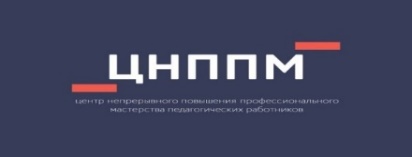 Тема: «Общий подход к решению задач координатным методом»
Мензелинцева Т.К., член РМА РБ, учитель математики МОБУ СОШ с.Старые Маты МР Бакалинский район Республики Башкортостан
ОСНОВНЫЕ ФОРМУЛЫ МЕТОДА КООРДИНАТ
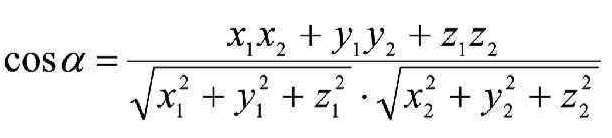 Aх+Bу+Cz+D= 0.
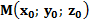 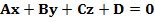 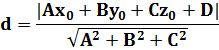 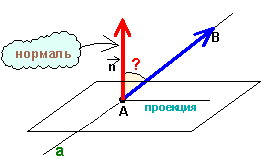 вектор нормали к плоскости
α: а1x+b1y+c1z+d=0
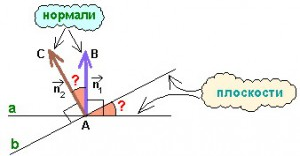 β:а2x+b2y+c2z+d=0
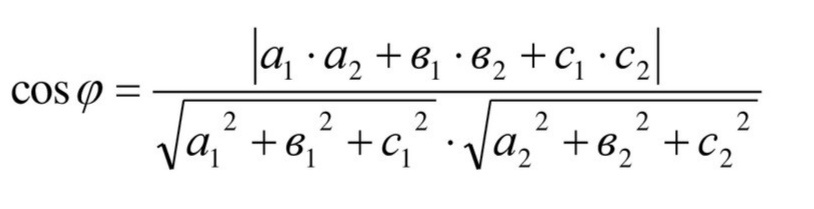 Расстояние между точками 
А(x1;y1;z1) и B(x2;y2;z2)
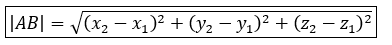 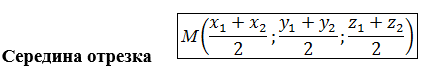 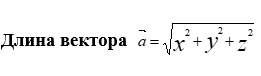 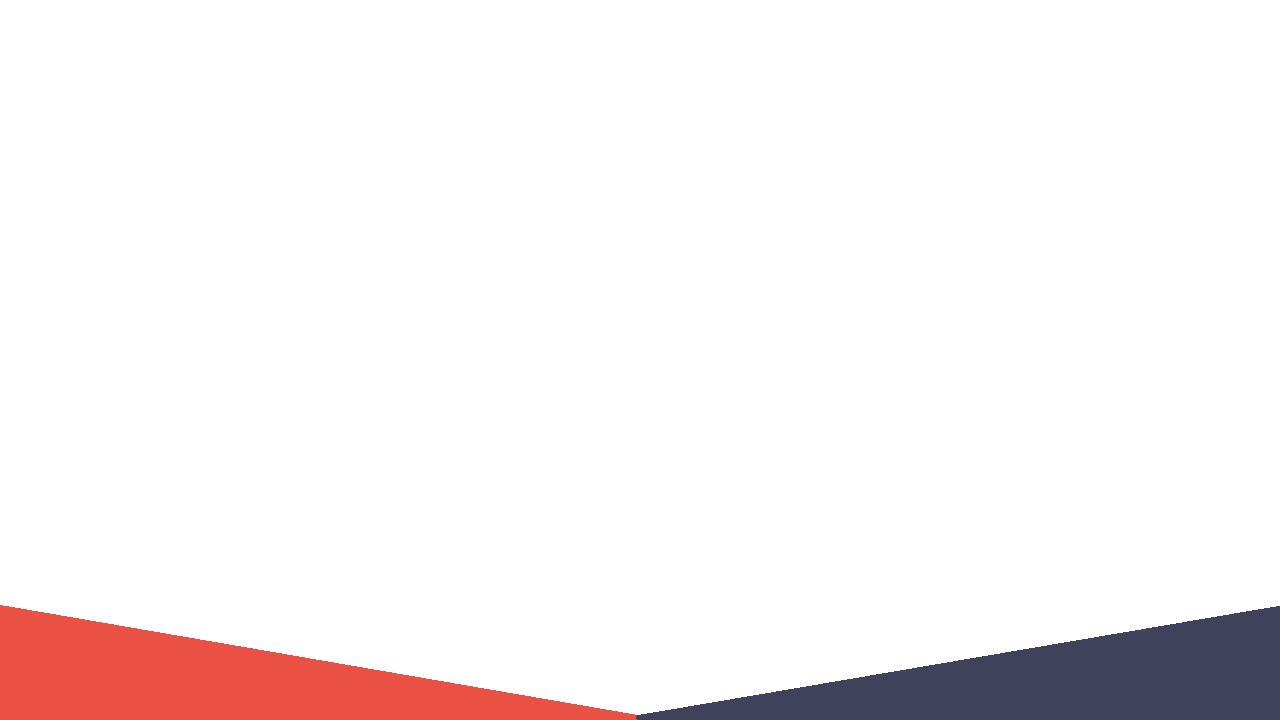 Задача на нахождение расстояния от точки до плоскости
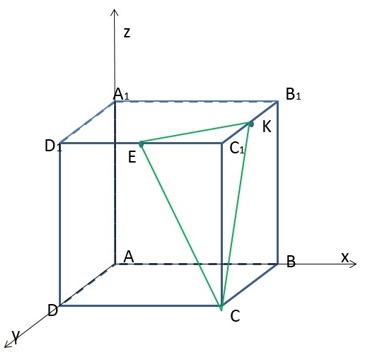 .
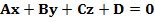 A(0; 0; 0), 
K(4; 2; 4), 
E(2; 4; 4), 
C(4; 4; 0).
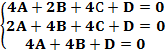 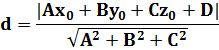 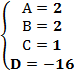 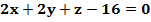 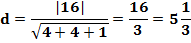 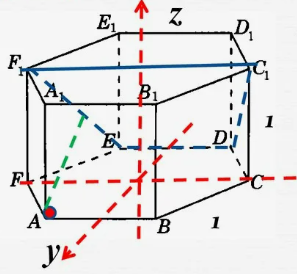 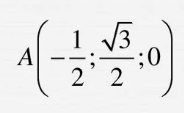 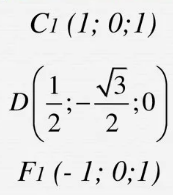 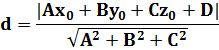 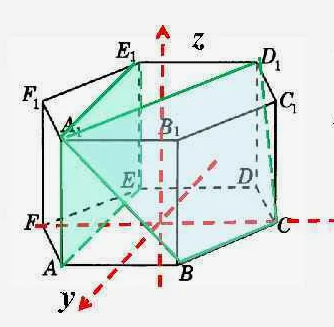 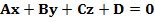 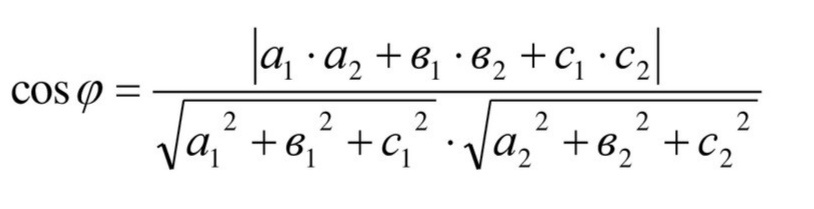 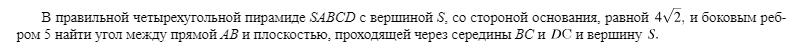 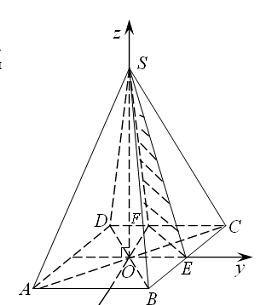 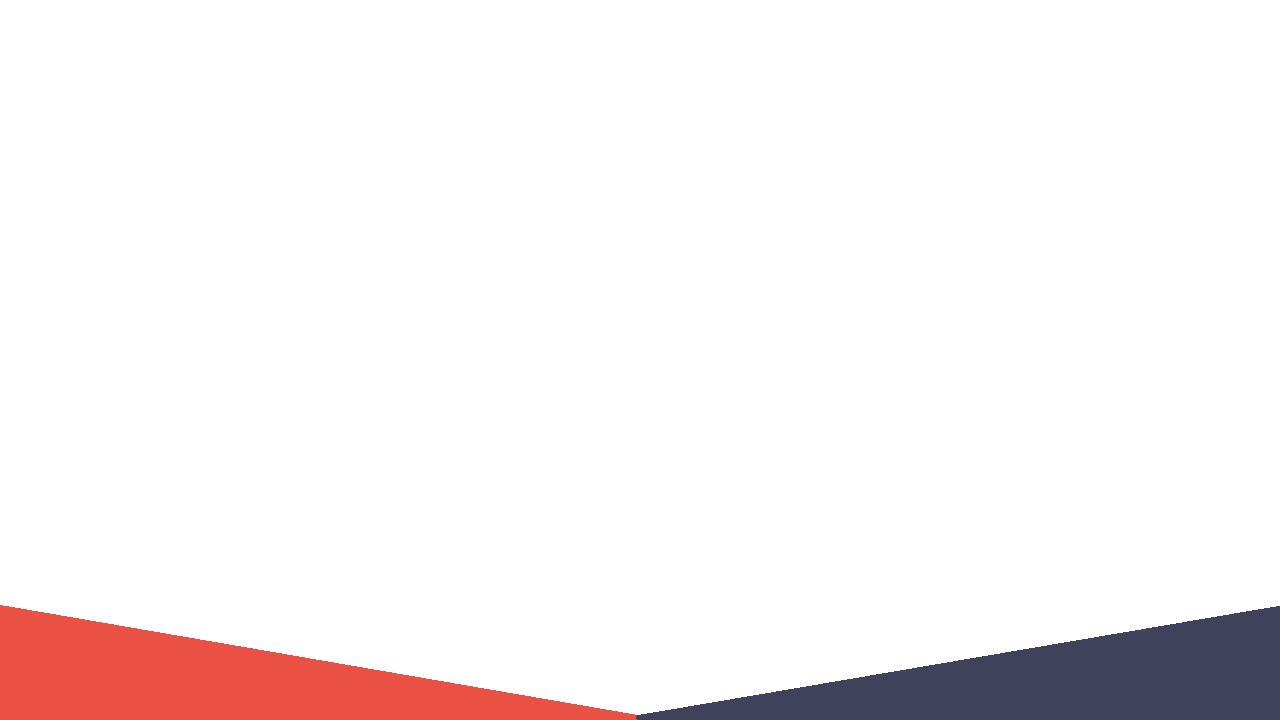 СПАСИБО ЗА ВНИМАНИЕ